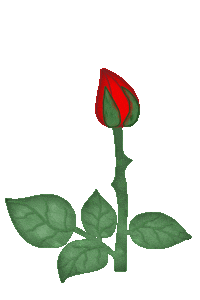 শুভেচ্ছা সবাইকে
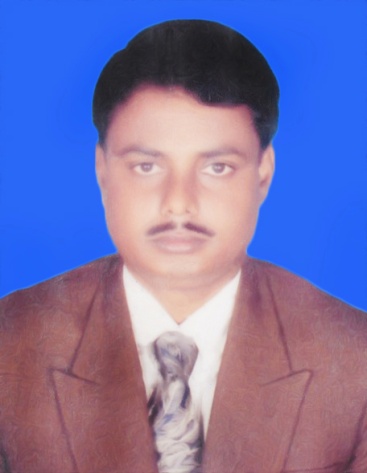 পরিচিতি
পাঠ পরিচিতি
শিক্ষক পরিচিতি
মোহাম্মদ জাহিদুল ইসলাম
সহকারি শিক্ষক
দূর্গাপুর সরকারি  প্রাথমিক  বিদ্যালয়  
আশুগঞ্জ –ব্রাক্ষণবাড়িয়া  ।
মোবাইল নং ঃ০১৭৩১-১৪৭০৪৭  ।
শ্রেনীঃ৩য়
বিষয়ঃবাংলা
পাঠঃঅধ্যায়-১২
সময়ঃ৪৫মিনিট
তারিখঃ21/12/20 ইং
শিখন ফল১.৪.১ শ্রবন যোগ্য সরে,শুদ্ধ ও স্পষ্ট উচ্চারণে পড়তে পারবে১.৪.১ যুক্তবর্ণ ভেঙ্গে দেখাতে পারবে ১.৫.১শব্দের অর্থ ও বাক্য তৈরি পারবে ২.৩.৬ প্রশ্নের উত্তর লিখতে পারবে৩.৩.১ পাখির বর্ণনা পড়তে ও বিষয়বস্তু শুনে বুঝতে পারবে
এসো একটি ছড়া বলি
আতা গাছের তোতা পাখি 
ডালিম গাছের মৌ
এত ডাকি তবু  কথা
কওনা কেন বউ
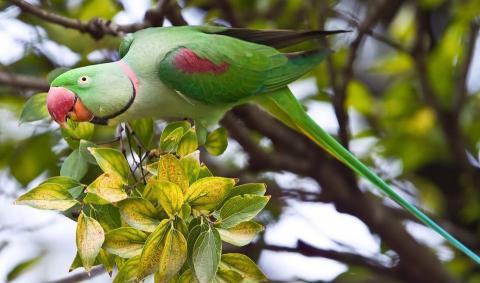 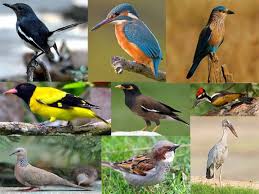 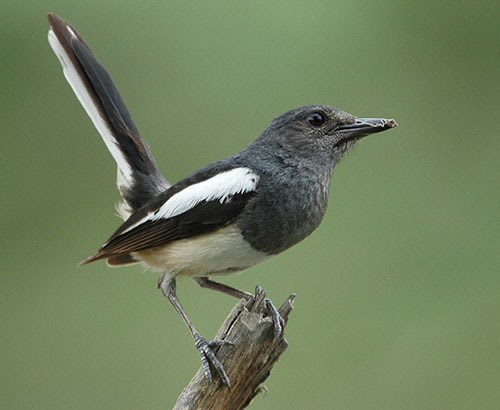 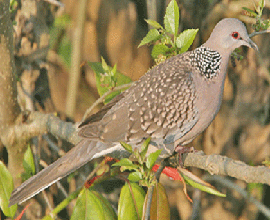 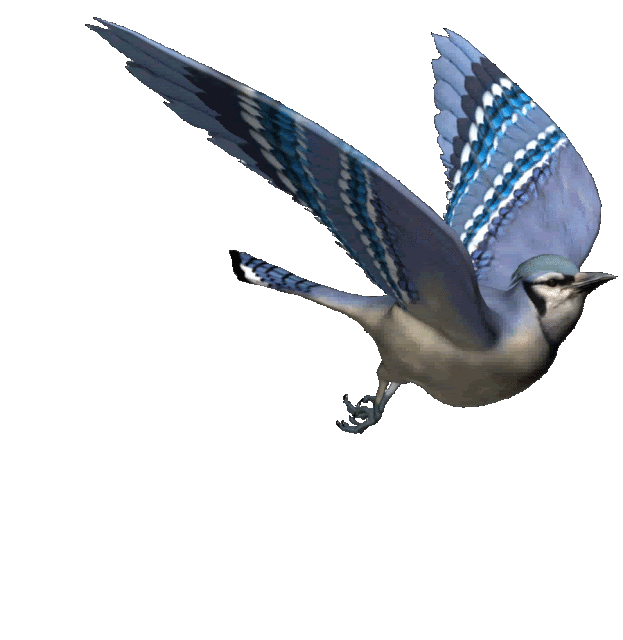 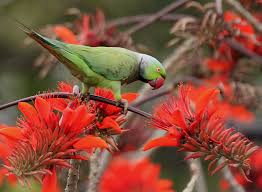 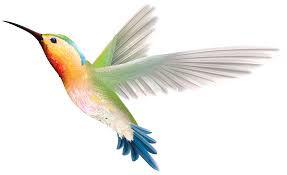 আজকে আমর শিখব পাখিদের কথা ।
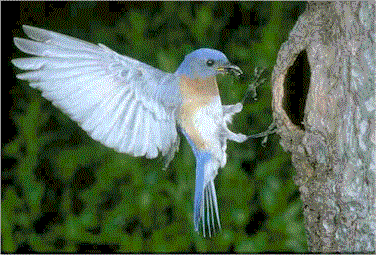 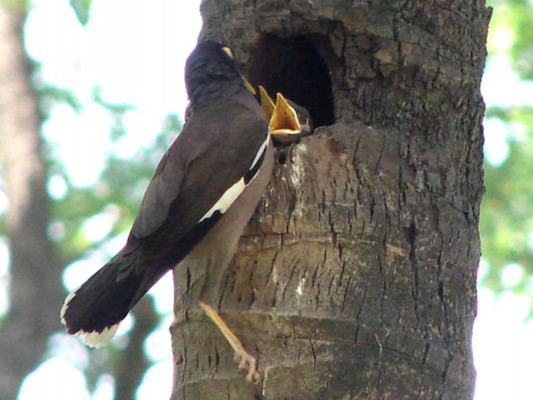 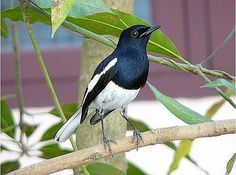 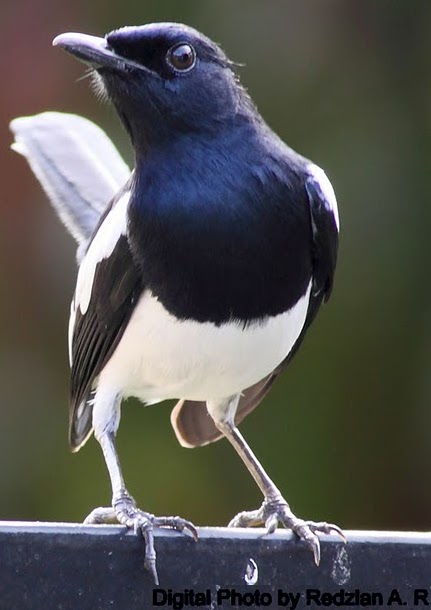 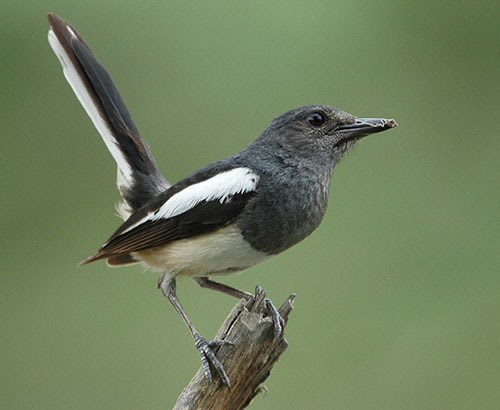 দোয়েল আমাদের জাতীয় পাখি।
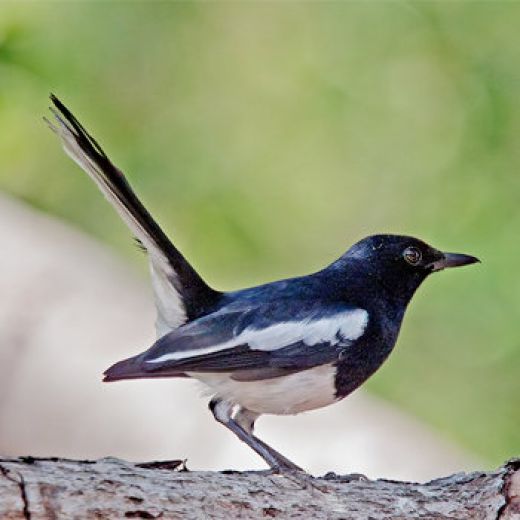 ছোট্ট পাখি দোয়েল
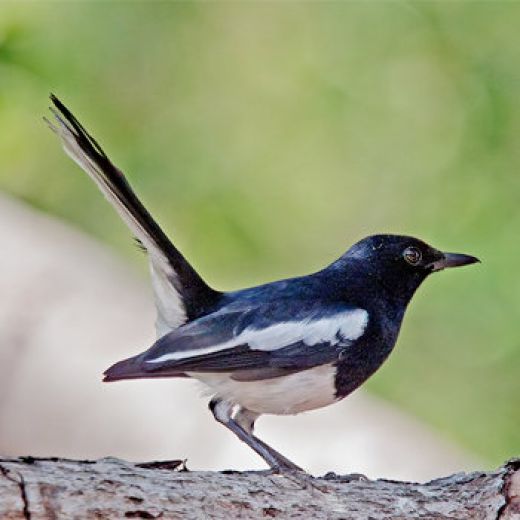 ঝোপে ঝাড়ে,গাছের কোটোরে,দালানের ফাঁকে ফোকরে থাকে।
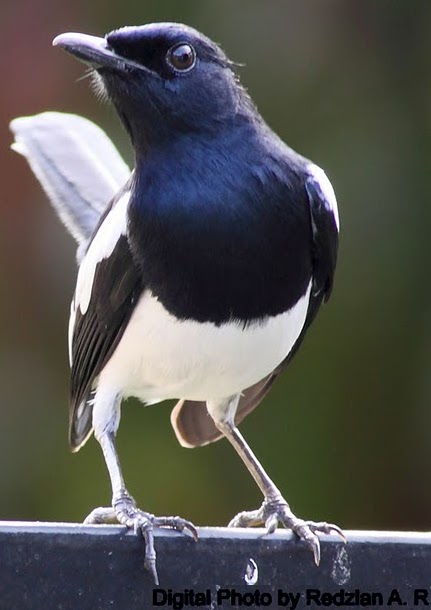 সাদাকালোয় সাজানো তার পালকের পোশাক
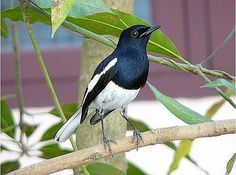 দোয়েল মিষ্টি সুরে শিস দিয়ে ডাকে
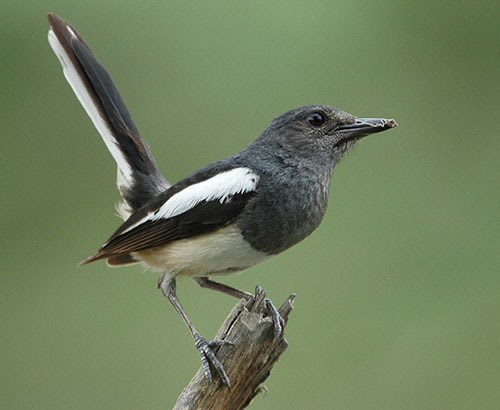 ডানার ওপরে চওড়া দাগ টানা।
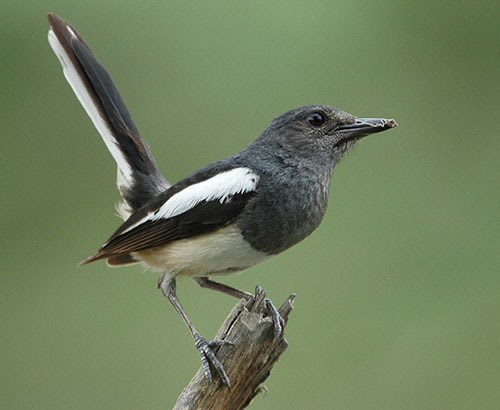 এর লেজ বেশ লম্বা।
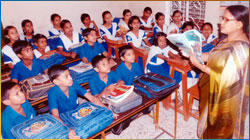 শিক্ষকের পাঠ
পাঠ্য বইয়ের ৫৩ পৃষ্ঠায় তিন নাম্বার প্যারা
যুক্ত বর্ণ বিশ্লেষন
-কষ্ট,নষ্ট
ষ
ট
মিষ্টি
ষ্ট
ট্ট
ছোট্ট
ট
ট
ভূট্ট,খোট্টা
লম্বা
ম্ব
ব
ম
খাম্বা,কম্বল
শব্দার্থঃ
-পাখির শরীর বা পাখার আবরন
পালক
লম্বা
-দীর্ঘ
-প্রশস্ত
চওড়া
-জাতির নিজস্ব
জাতীয়
-মিঠা
মিষ্টি
শাপলা দলঃ
ঝোপ,বেশ,ডানা,পাখি ও জাতীয় শব্দ দিয়ে বাক্য তৈরি কর
পদ্ম দল
ষ্ট,ট্ট বর্ণ দিয়ে দুটি করে শব্দ লিখ
বাক্য তৈরিঃ
দোয়েল মিষ্টি সুরে গান গায়
মিষ্টি-
জাতীয়-
দোয়েল আমাদের জাতীয় পাখি
ছোট্ট-
দোয়াল একটি ছোট্ট পাখি
প্রশ্নোত্তরে আলোচনাঃ
ক.আমাদের জাতীয় পাখির নাম কি?
উত্তরঃদোয়েল
খ.দোয়েলের রং কেমন?
উত্তরঃসাদা ও কালো
গ.দোয়েল পাখি কি দেয়
উত্তরঃশিস দেয়
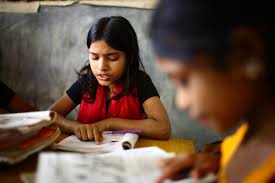 শিক্ষার্থীর একক পাঠ
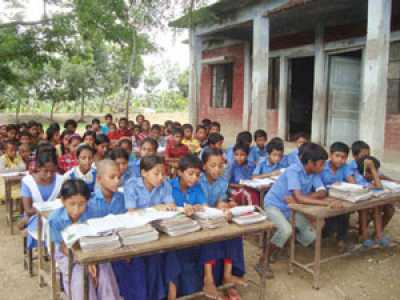 ছাত্র ছাত্রীর নিরব পাঠ। পাঠ্য বইয়ের ৫৩ পৃষ্ঠায় তিন নাম্বার প্যারা পড়।
মৌখিক মূল্যয়ন
প্রশ্নঃ
ক.দোয়েল আমাদের কি পাখি ?
খ.শিস দেয় কোন পাখি?
গ.দোয়েল পাখির রঙ কেমন ?
শব্দার্থঃ
মিষ্টি-
জাতীয়-
পালক-
লিখিত মূল্যয়নঃ
জাতীয় পাখি সম্পর্কে পাঁচটি বাক্য লেখ
কর্মঅনুশীলন
দুটি করে শব্দ লিখবেঃ
ষ্ট-
ম্ব-
ট্ট-
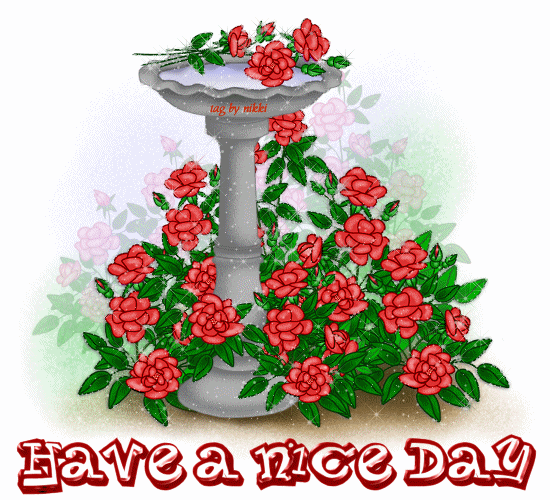 ধন্যবাদ